Fumigant Application Technologies and Compliance with Current Regulations
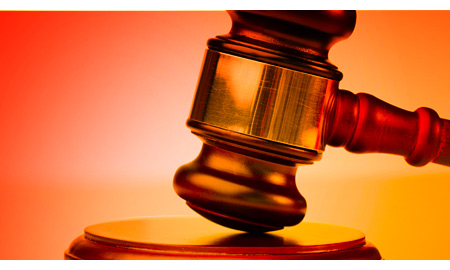 Methyl Bromide
1,3-Dichloropropene
Chloropicrin

Mike Stanghellini
TriCal, Inc.
April 2015
Methyl Bromide
Montreal Protocol: 
International ban on substances that deplete the Ozone Layer
Elimination / Phase-Out of:

 Refrigerants, insulating foams, and solvents
 Chlorofluorocarbons (CFCs)
 Hydrofluorocarbons (HFCs)

 Halons (fire extinguishers) and others


 Methyl Bromide:

 Quarantine/Pre-Shipment (QPS) is exempt

 Crop, Post-Harvest, and Structural Use Phase-Out

 Developed Countries: phase-out by 2005
 Critical Use Exemptions post-2005

 Developing Countries: phase-out by 2015
 Developing Critical Use Exemptions
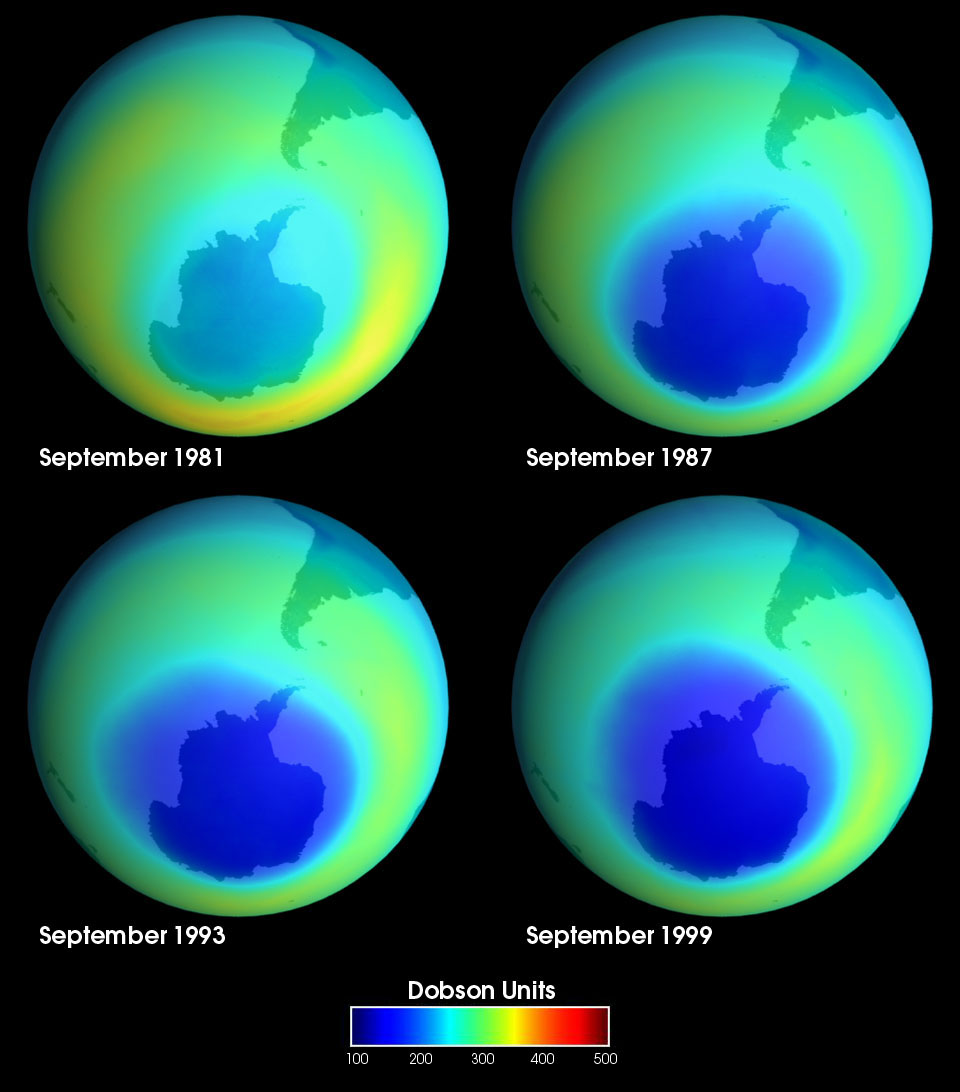 Quarantine/Pre-Shipment (QPS) treatments are exempt
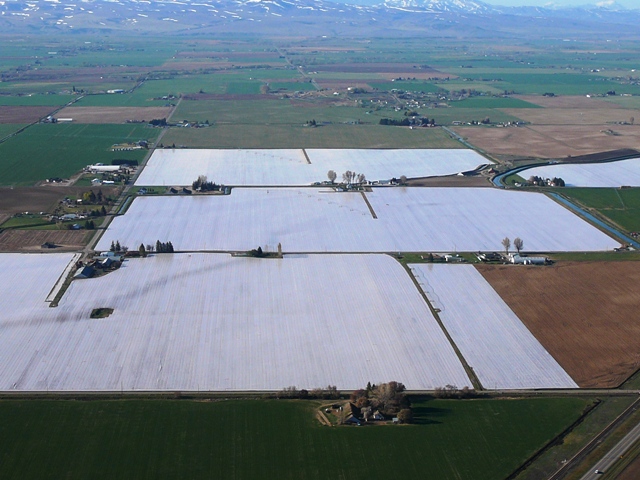 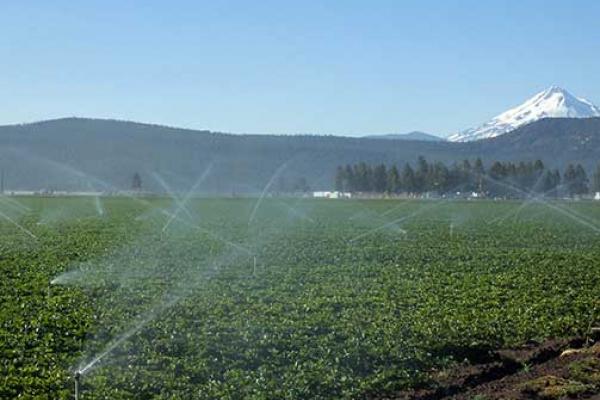 Strawberry and Other Nursery Crops
USDA-APHIS  (e.g., Pale Cyst Nematodes)
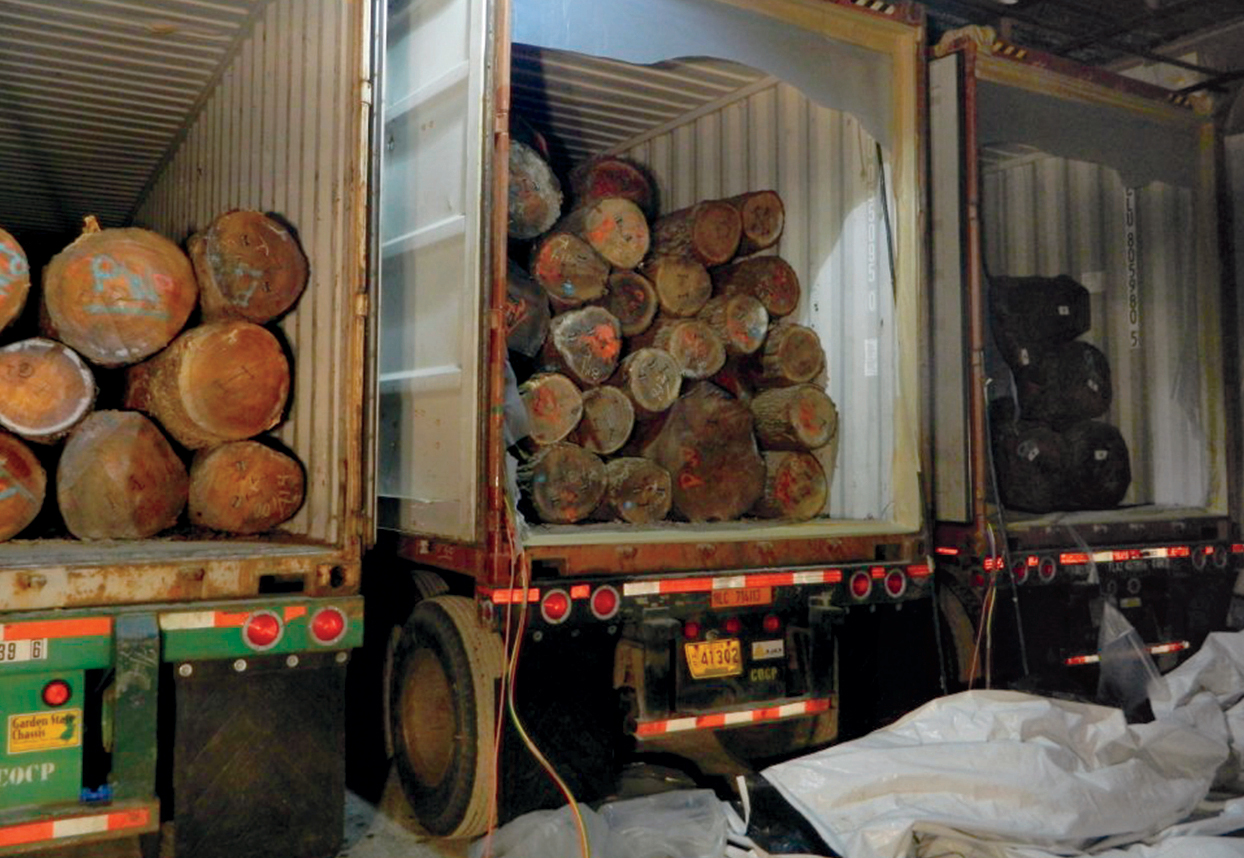 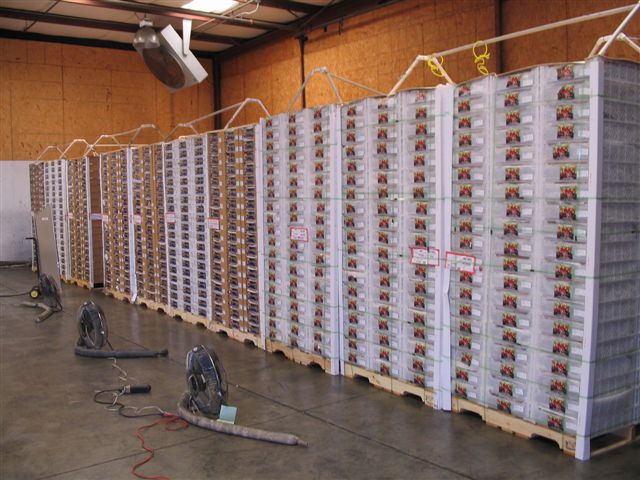 Oak Log Export
Fruit Import (e.g., Chilean Grapes)
10+ Years of Critical Use Exemptions (CUE) 
US Methyl Bromide Nominations and Approvals
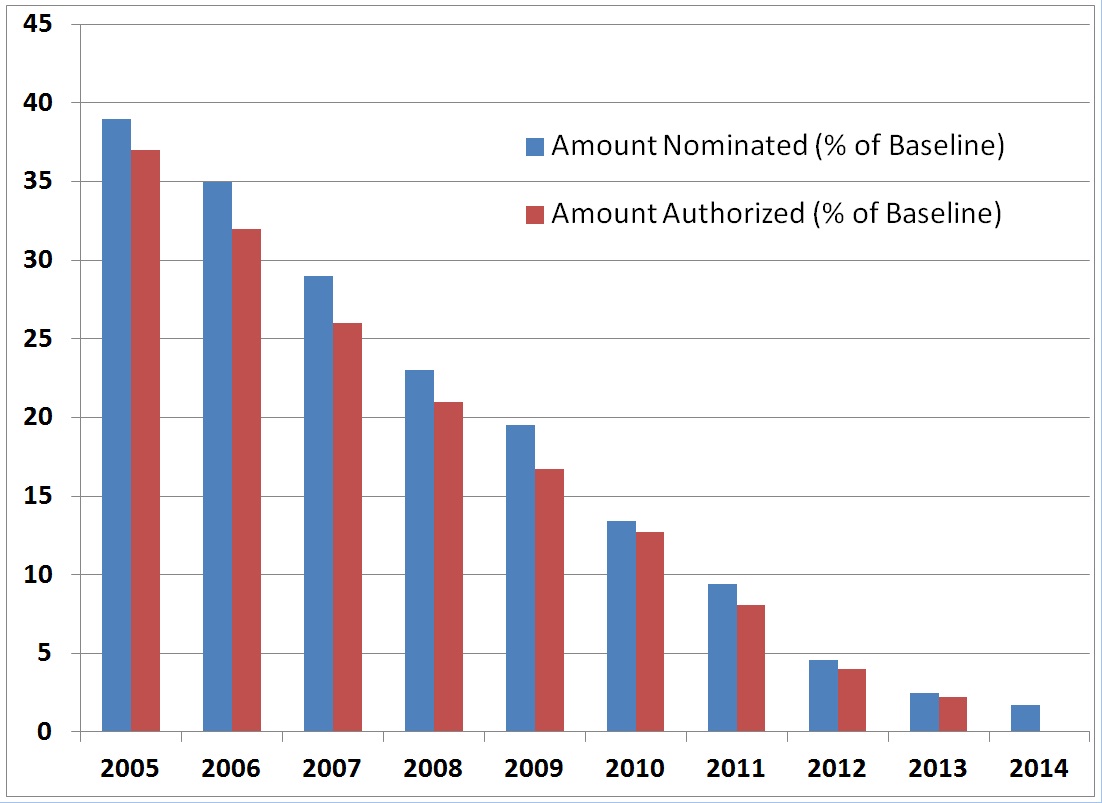 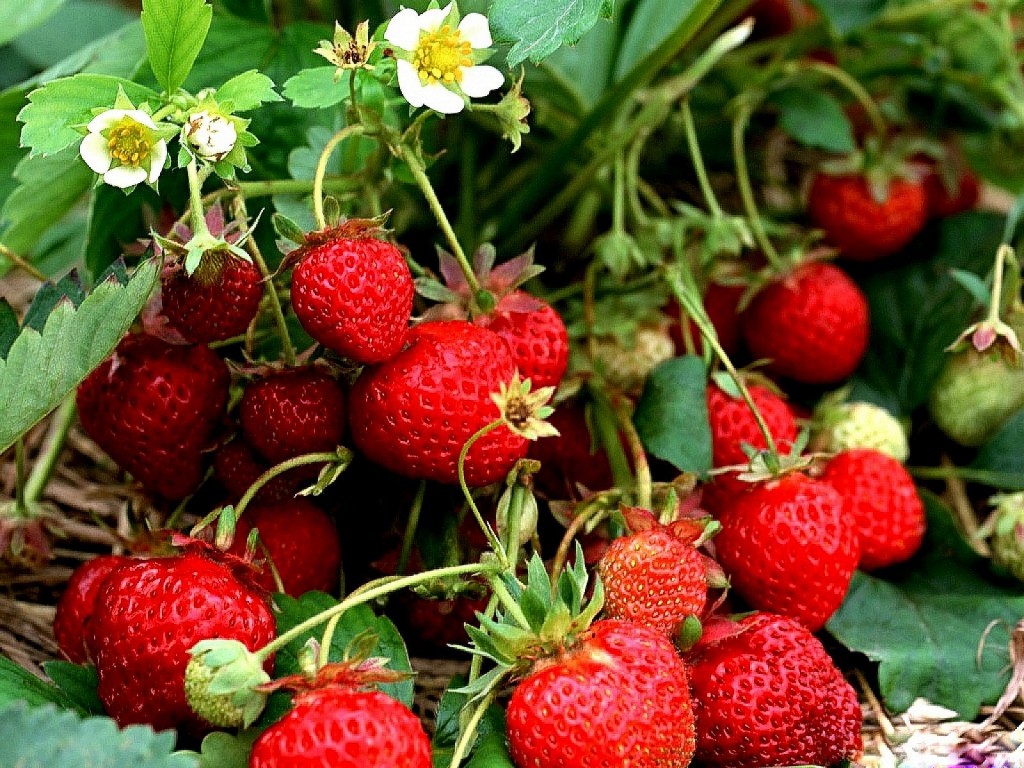 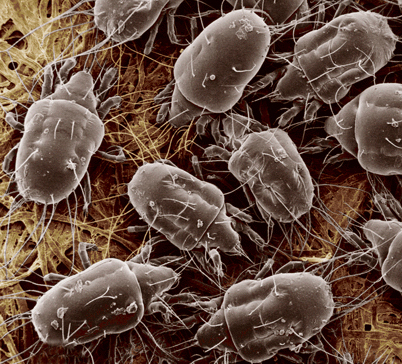 % of Baseline (~56 million lbs)
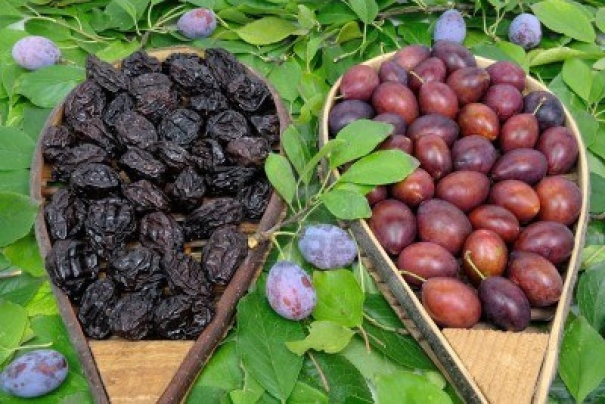 1.5%
0.9%
0 ?
2015   2016   2017
For non-quarantine uses, current federal MB labels restrict use of MB to crops that have current CUE
Some sectors have reapplied for CUE.
CA cut flowers, CA orchard replant, Golf Courses
USEPA Soil Fumigant Re-Registration: MB, Pic, MITC Generators
Approximately 15 years of data generation, reviews and dialog with USEPA
○ = was under development	● = was adopted completely
USEPA’s Registration Review started September 2013.

 Opportunity for refinements to labels.
 Can we streamline the FMPs? 
 Can newer (post-2009) emissions data reduce the federal buffer zones?

 Runs through ~2019

 MB, Pic, MITC, and will also include 1,3-D (RED completed in 1998)
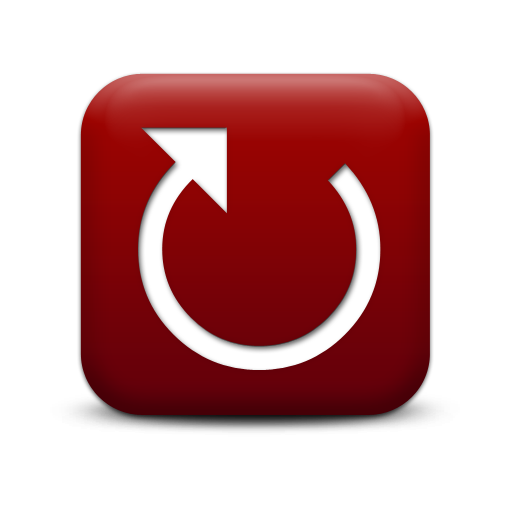 CDPR
Chloropicrin Risk Mitigation Program
VOC Regulations
Telone Township Caps
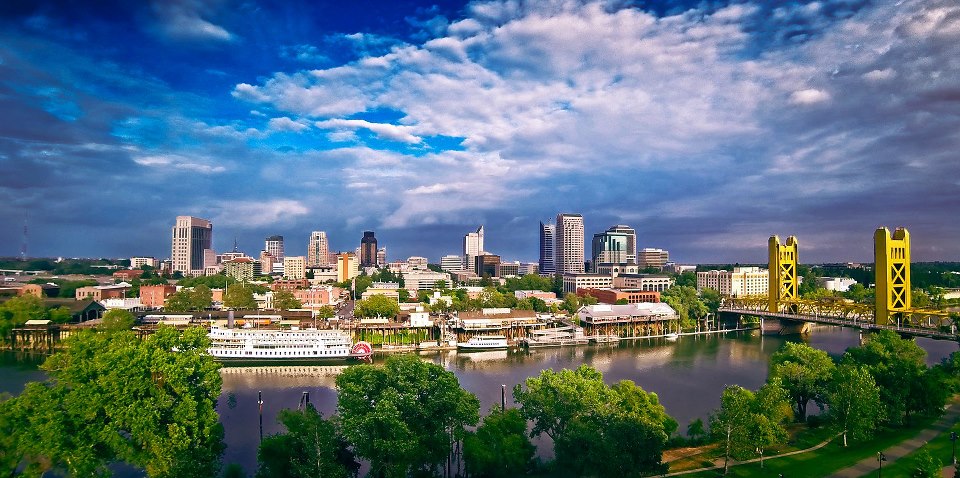 Chloropicrin Mitigation in California Timeline
July 2008	          USEPA finalized the Re-Registration Eligibility Decision (Pic, MB, MITC)

Feb 2010	          DPR completed the Risk Characterization Document 

Dec 2010	          DPR issues Risk Management Directive (endpoint = 73 ppb, same as EPA)
		
Jan 2011	          Chloropicrin designated a Toxic Air Contaminant (triggers Risk Mitigation)

Dec 2012	          Federal (Phase II) Labels go into effect

May 2013          DPR issued Proposed Mitigation Measures (Acute Exposure to Bystanders/Residents)

Jan 2015	          DPR issues Final Chloropicrin Mitigation Measures (Bystanders/Residents)
	          DPR proposal for worker exposure changes has not yet been released

May 2015          Negotiate California-specific labels with DPR and USEPA

2016	          New CA labels go into effect
DPR changes affect:
Buffer Zones
  Buffer Credits
  Approved Tarps
  Minimum Buffer Zones
  Acreage Limits 
  Overlapping Buffer Zones 
  Emergency Preparedness and Response
  Emergency Response Plan
  Notice of Intent Requirements
  Tarp Cutting Requirements
  Tree Hole Fumigation
  Fumigation Time Restrictions
Buffer Zone Distance (feet) for 300 lbs chloropicrin/acre
Tarped Broadcast
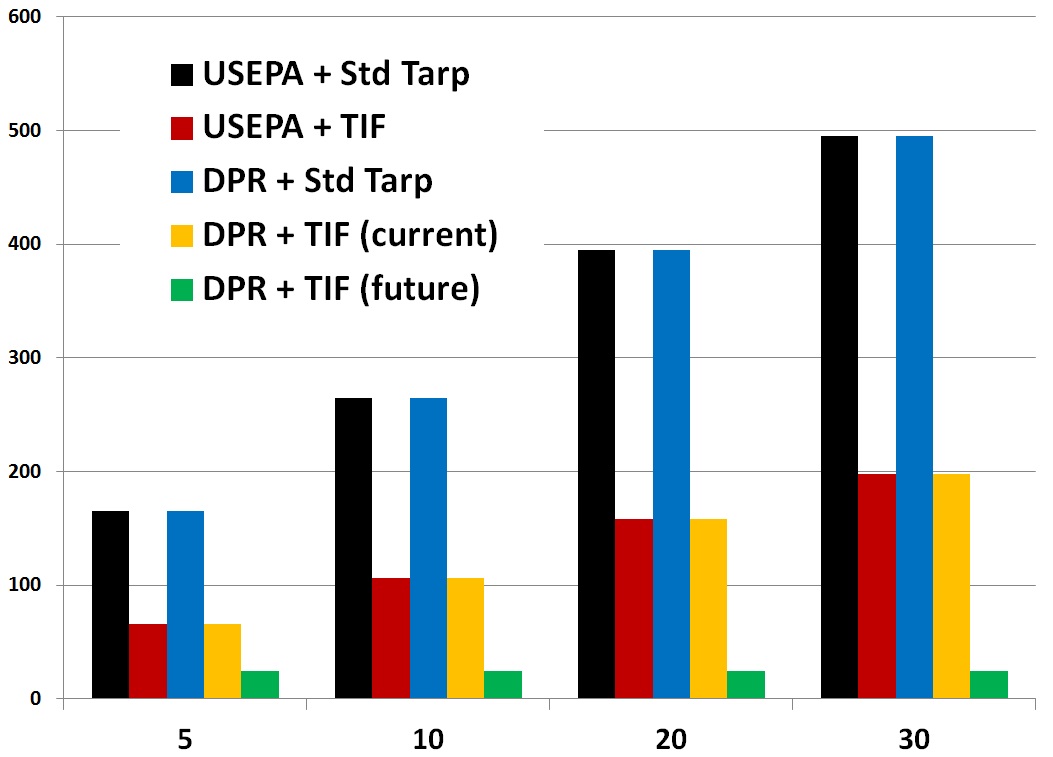 Buffer Zone (feet)
Application Block Size (acres)
Buffer Zone Distance (feet) for 225 lbs chloropicrin/acre
Tarped Drip
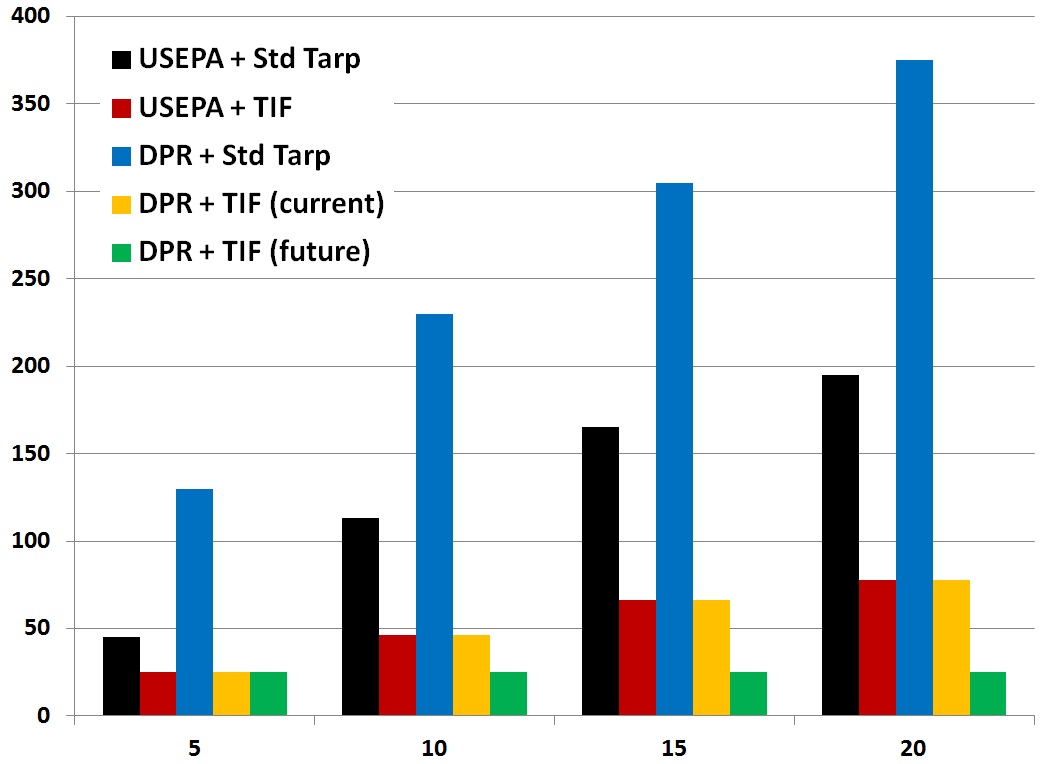 Buffer Zone (feet)
Application Block Size (acres)
Approved Buffer Zone Reduction Credits:
USEPA vs. DPR
DPR  is refining the list of TIF-qualified (60% buffer credit list).

Films behave differently in the presence of high relative humidity
The nylon films on USEPA’s 60% buffer credit list will likely not qualify for DPR’s “TIF” list.  These nylon films would be treated the same as polyethylene.
VOC Regulations
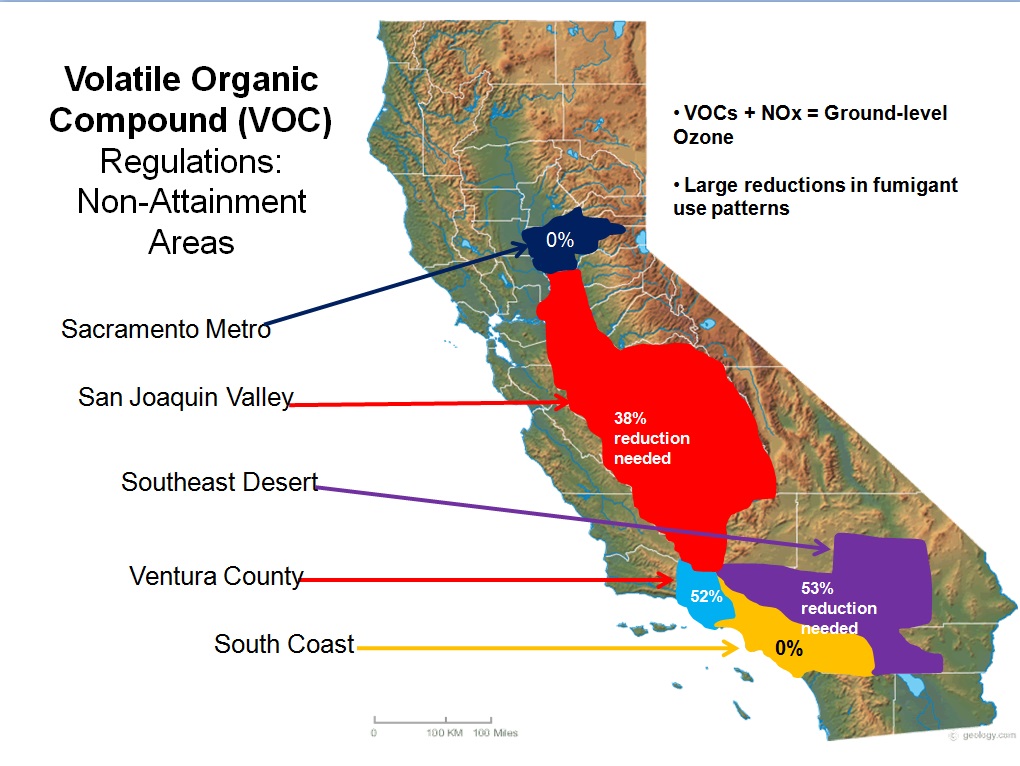 VOCs + NOx = ground-level ozone (smog)

 DPR imposed rules on fumigant use:
 When, what methods, etc.
2013 changes for broadcast TIF
 2014 changes for non-tarped Pic
 2015 changes for drip TIF (in progress)
DPR’s VOC Emissions Ratings – 2013 changes for tarps 
(% emitted =  affects method options, rates, and timing)
*Prohibited during May-October (Poly tarp) 
* Approved year-around (Standard Film)
* Approved year-round (TIF)
R9W
R8W
R7W
R6W
R5W
R4W
R3W
R2W
R1W
R1E
R2E
R3E
R4E
R5E
R6E
R7E
R8E
R9E
10E
11E
12E
13E
14E
R15E
R16E
R17E
R18E
R19E
R20E
R21E
R22E
R23E
R24E
R25E
R26E
R27E
28
29
30
31
32E
33
34
35
36
37
Sacramento
Merced
Salinas
Fresno
Bakersfield
Santa Maria
Ventura
Brawley
> 90,250
Telone Township Caps

 Early 2014, DPR eliminated 
  Cap Exceptions

 Townships with ‘banked’ lbs can 
   still use 180,000 adjusted lbs

 No other changes for non-tarped
 Affects sweet potatoes, carrots

 TIF changes:  Tarped markets should be able to navigate current and future Township Cap issues
52,000-90,249
13,001-51,999
<13,000
Ave 1,3-D Use since 1995 by Township
Telone Township Caps:  Tarped Shank (drip data pending)
(allowed 90,250 “adjusted” lbs 1,3-D per 6x6 mile area per year)
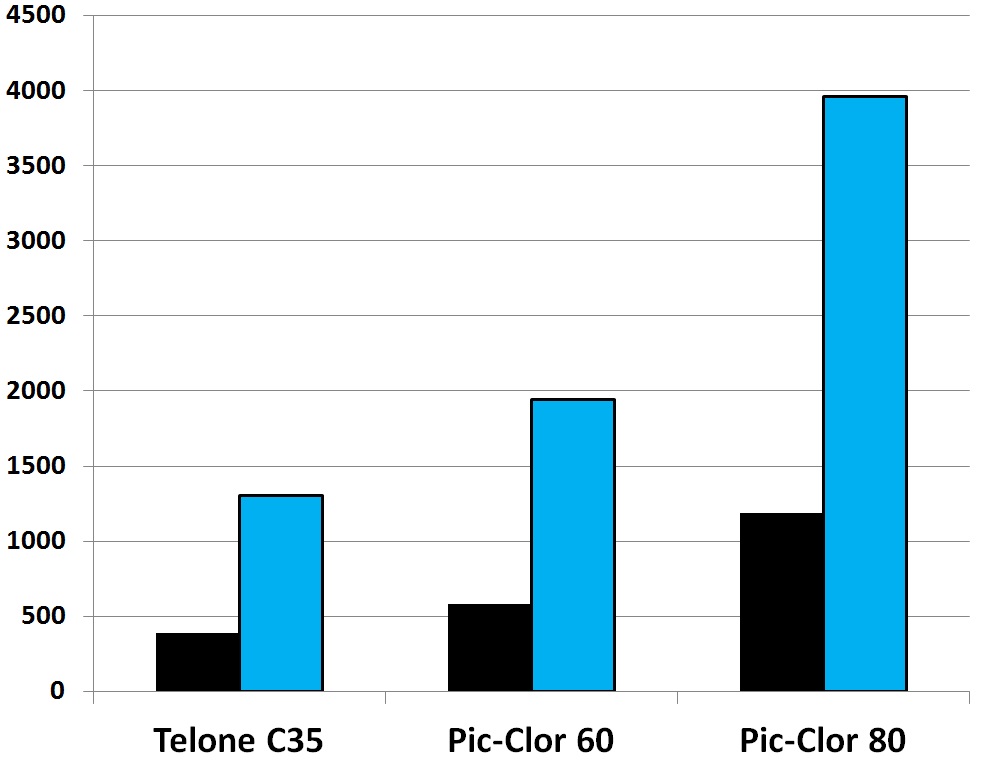 Old Application Factor = 1.0 (any tarp)
TIF Application Factor  = 0.3
Example rate: 33 gpa
 TIF allows 3.3X increase in treatable acres
 TIF + new formulation allows 6.6X increase
 Default for Telone Cap issues: Tri-Clor
Treatable acres with per Township per Year
Regulatory Update
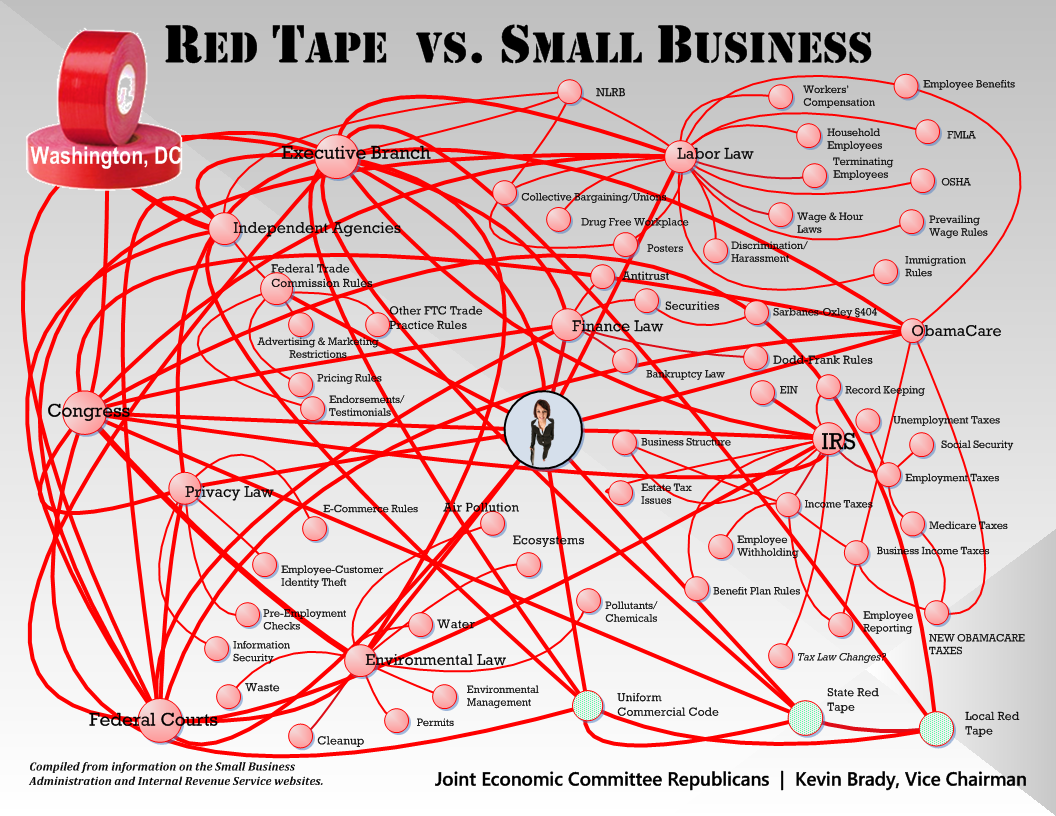 Ag
USEPA
AG
DPR